Rozvoj
Srovnávací analýza politiky, jar 2022
Doc. Marek Rybář, PhD.
Výskumný problém
Ako možno vysvetliť obrovské politické, hospodárske a sociálne rozdiely medzi krajinami súčasného sveta?
Geografické faktory
Hall a Jones (1999): existuje silná pozitívna korelácia medzi vzdialenosťou krajiny od rovníku a kvalitou jej inštitúcií
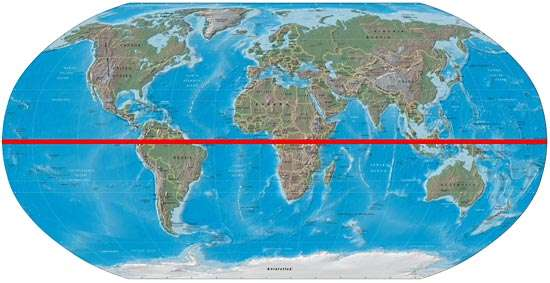 Geografické faktory
Čo presne máme na mysli, keď hovoríme o geografii?
Čo presne ovplyvňuje geografia?
Aké sú presné mechanizmy takéhoto vplyvu/ovplyvňovania?
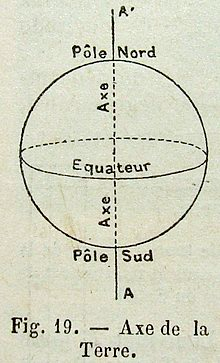 Geografické faktory
klíma
topografia
geológia
biogeografia
Klíma
Podmienky na zemskom povrchu: 
teplota, zrážky, slnečné žiarenie, vlhkosť a prúdy
Dôležité nie sú len priemerné hodnoty, ale aj absencia extrémov (vlny horúčav, silné lejaky a suchá)
Klíma
Montesquieu: Duch zákonov (1748): teplota
Ľudia sú v chladnejšom podnebí odvážnejší, dôverčivejší, rozhodnejší a disciplinovanejší
V teplejšom podnebí sú lenivejší, mocní prinútia slabších ľudí, aby pre nich pracovali (otroctvo): 
podnebie ľudské aktivity  inštitúcie
Klíma
D. Landes (1998): nepohodlie spôsobené teplom je väčšie ako nepohodlie spôsobené chladným podnebím
Belosi si nezvykli pracovať na plantážach: otroctvo
zrážky: priaznivé prúdy a zrážky obdarili Európu vyhovujúcou klímou
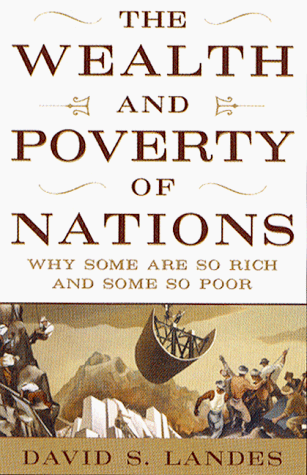 Topografia
Všeobecné nebiologické podmienky na povrchu Zeme
pohoria, oceány, ostrovy, dĺžka riek, ich splavnosť a premenlivosť počas ročných období
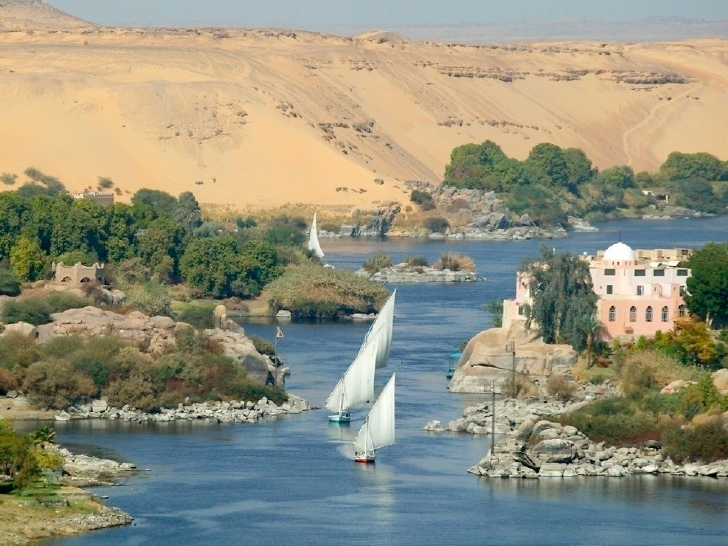 Topografia
K. Wittfogel (1957): Vznik "orientálneho despotizmu": 
topografia  technológia  inštitúcie 
rieky sa dajú pomerne ľahko regulovať a kontrolovať
Civilizácie v blízkosti riek vyvinuli sofistikovanú deľbu práce, úzka vládnuca trieda kontrolovala masovú pracovnú silu
tá bola neskôr využitá na iné rozvojové projekty: budovanie ciest, kanálov, zavlažovacích systémov, monumentov atď.
Topografia
V Európe však bola situácia odlišná (Jones a Landes 1998):
Vysoké pohoria, rieky bez delt, rozsiahle lesy, nepravidelný tvar kontinentu a množstvo ostrovov, to všetko bránilo vzniku jednej civilizácie
Žiadna závislosť od despotického vládcu, pretože farmári mali prístup k iným zdrojom vody (dážď)
Topografia
Acemoglu et al (2002): Európa po roku 1500 zbohatla vďaka obchodu s Amerikou, Indiou a východnou Áziou
Ťažili z toho len krajiny s prístupom k moru
Existuje súvislosť medzi medzinárodným obchodom a dobrými inštitúciami: 
Obchod posilnil postavenie obchodníkov (nie tradične privilegovanej šľachty), ktorí hľadali záruky pre svoj novozískaný majetok --> posilnenie vlastníckych práv
topografia  vznik novej sociálnej skupiny  dobré inštitúcie
Geológia
Nebiologické podmienky pod povrchom Zeme:
charakter pôdy, kvalita a množstvo prírodných zdrojov, aktívne sopky, zemetrasenia atď.
Geológia
Prírodné zdroje: ropa, plyn, zlato, diamanty, meď
Predpokladalo sa, že príliš veľa prírodných zdrojov vedie ku "kliatbe zdrojov":
Od 70. rokov 20. storočia: krajiny s veľkým množstvom prírodných zdrojov majú nižší hospodársky rast, menej demokracie a horšie výsledky rozvoja ako krajiny s menším množstvom prírodných zdrojov
Geológia: kliatba zdrojov
priamy ekonomický účinok?
Volatilita príjmov: Vysoká volatilita cien prírodných zdrojov vedie k náhlym zmenám sociálnych programov, erózii právneho štátu a poklesu podpory vlád (Nigéria, Venezuela a ceny ropy).
Nedostatok investícií: Spoločnosti vyvážajú svoje zisky z krajiny, žiadne investície do miestneho rozvoja
Geológia: kliatba zdrojov
Politické vysvetlenia?
"Rýchle peniaze": nedostatok dlhodobých hospodárskych politík
Príjmy z prírodných zdrojov sa používajú na dotovanie nedostatočne výkonných odvetví hospodárstva -> vysoké politické náklady na štrukturálne zmeny
Násilie: etnopolitické skupiny sa v krajinách bohatých na zdroje častejšie uchyľujú k povstaniu, než aby využívali nenásilné prostriedky
Geológia: kliatba zdrojov
Rentiérsky štát: vlády nevyberajú dane, sú teda menej zodpovedné, neposilňujú vlastnícke práva a celkové kapacity štátu sú pomerne nízke
Vzťah medzi ropou a autoritárstvom sa udržiava aj po skončení studenej vojny: bez podpory USA alebo Sovietskeho zväzu sa autoritárske režimy chudobné na zdroje demokratizovali, zatiaľ čo režimy bohaté na zdroje dokázali odolávať domácim tlakom na demokratizáciu
Biogeografia
"geografia" živých organizmov (NIE ľudí!)
Početnosť a charakter fauny a flóry, typ vegetácie, mikroorganizmy (baktérie, vírusy)
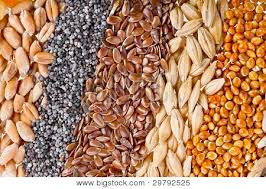 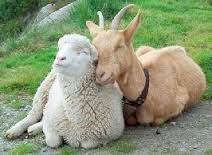 Biogeografia
J. Diamond: rozdiely v biogeografických zdrojoch v neolite sa po roku 1500 naplno prejavili v rôznych vývojových trajektóriách kontinentov
Priaznivé podmienky: zvieratá vhodné na domestikáciu a dostupnosť vysoko výživných (a skladovateľným) rastlinám/zrnám
Eurázijský kontinent (orientácia východ - západ) priaznivý pre ľahký prenos moderných technológií z Blízkeho východu ("úrodného polmesiaca") do Európy
Biogeografia
Technológie vtedajších juhoamerických civilizácií "necestovali" (orientácia Ameriky juh-sever menej priaznivá)
Eurázia: skorý prechod od zberu a lovu k poľnohospodárstvu v Eurázii 
viedol k deľbe práce, obchodu, urbanizácii a silnému politickému rozvoju
Nasledoval rýchly technologický rozvoj a po roku 1500 dal Európanom možnosť ovládnuť Nový svet (Španielsko vs. Aztékovia a Inkovia), a nie naopak
Biogeografia a inštitúcie
Diamond nedokáže vysvetliť pretrvávanie inštitúcií po roku 1500 ani to, prečo sa následné technologické zmeny nevyužili na iných kontinentoch na preklenutie zaostávania 
Acemoglu, Johnson a Robinson (2001):
rozdiely v európskej úmrtnosti na odhad vplyvu inštitúcií na ekonomickú výkonnosť: 
prepojenie medzi mikro/biogeografickými podmienkami a kvalitou správy vecí verejných
Biogeografia a inštitúcie
drvivú väčšinu úmrtí Európanov v kolóniách spôsobila malária a žltá zimnica 
malária a žltá zimnica  extrakčné inštitúcie  slabá ochrana právneho štátu, osobnej slobody a majetku  slabý následný hospodársky a politický rozvoj
priaznivé mikro/biogeografické podmienky  trvalé osídlenie  dobré inštitúcie  stabilný hospodársky a politický rozvoj
Inštitucionálne vysvetlenia
Acemoglu a Robinson Why Nations Fail (2012): 
krátke video AKA 500 strán za 5 minút:

https://www.youtube.com/watch?v=2z5RAZlv2UQ
Inštitucionálne vysvetlenia
Dobré inštitúcie podporujú sebarealizáciu, inovácie, slobodu prejavu, rovnosť pred zákonom a chránia politickú a hospodársku súťaž.
Severná Amerika: Anglickí kolonizátori sa najprv pokúsili o stratégie, ktoré ako prví použili Španieli v Južnej Amerike, ale miestne podmienky neboli priaznivé pre ich stratégiu
Zastupiteľské inštitúcie boli zavedené len ako "plán B"
Otázky
AKO PRESNE vplývajú rozhodnutia z minulosti na dnešnú politickú a sociálnu realitu?
"klasická geografia": fixné geografické faktory (ekológia, klíma, zdroje) majú dnes rovnaký vplyv ako v minulosti - priamo na ľudí
Sofistikovanejšie vysvetlenia zdôrazňujú sprostredkujúcu úlohu inštitúcií 	
Acemoglu a kol. pracujú so široko koncipovanými súbormi inštitúcií, presný mechanizmus ich vplyvu však nie je jasný (ako a prečo inštitúcie pretrvávajú)
Nerovnosť ako priamy dôsledok minulosti
význam obchodu s otrokmi v Afrike pri formovaní následného hospodárskeho rozvoja:
silný negatívny vzťah medzi počtom otrokov vyvezených z krajiny a jej následným hospodárskym rozvojom
obchody s otrokmi bránili vytváraniu širších etnických skupín, čo viedlo k etnickej frakcionalizácii, a obchod s otrokmi viedol k oslabeniu a nedostatočnému rozvoju politických štruktúr: koloniálny pôvod dôvery?
Meritokratická byrokracia a hospodársky rast
Weber: byrokracia ako jeden z inštitucionálnych základov kapitalistického rastu 
organizácie verejnej správy, ktoré sa vyznačujú meritokratickým náborom a predvídateľným, dlhodobým kariérnym postupom, budú efektívnejšie pri generovaní hospodárskeho rastu ako iné formy štátnej organizácie
Profesionálna byrokracia a hospodársky rast
Evans a Rauch: silná a významná korelácia medzi skóre na škále "weberiánstva" a celkovým rastom reálneho HDP na obyvateľa v období 1970-1990 (r = ,67; p < ,001)
Keďže údaje sa týkajú predovšetkým hlavných hospodárskych agentúr, nevyplýva z toho, že celý byrokratický aparát musí byť takto štruktúrovaný, aby mal pozitívny vplyv na rast
A. Sen: Rozvoj (Development)
nie je to isté ako hospodársky rast
hospodársky rast by mal zlepšiť životné podmienky ľudí, existuje ale mnoho ďalších premenných, ktoré tiež ovplyvňujú životné podmienky
priemerná dĺžka života môže slúžiť ako náhradný ukazovateľ pre tieto iné premenné
A. Sen: Rozvoj (Development)
“rozvoj” je do istej miery normatívny pojem
keďže rozvoj sa týka dosiahnutia lepšieho života, analýza rozvoja sa musí zamerať na povahu života, ktorý sa ľuďom darí žiť
to, čo sa považuje alebo nepovažuje za "rozvoj", nevyhnutne závisí od našej predstavy o tom, ktoré veci sú hodné podpory